Gaining Decisions
Lots of decisions everyday!
1. How do I make good decisions?2. Then I can show others how to make good decisions
Standard Decisions are a 3 Step Process
Information 
Desire

Action
Spiritual Decisions is a 4 Step Process
Information

Conviction
Desire
Action
Leading people 2 spiritual decisions
Don’t be pushy!
“Hitting people over the head with Bible texts is probably the worse witness we can have” (Win Some Witnessing pg. 11)
Don’t be pushy!
“Placards attacking the mass were in one night posted all over France. Instead of advancing the reform, this zealous but ill-judged movement brought ruin, not only upon its propagators, but upon the friends of the reformed faith throughout France. It gave the Romanist what they had long desired – a pretext for demanding the utter destruction of the heretics as agitators dangerous to the stability of the throne and the peace of the nation” (Great Controversy P. 224,225)
Almost always there are many people that help bring someone to a decision. 
“I have planted, Apollos watered; but God gave me the increase” (1 Corinthians 3:6)
Remember, you’re not the only one!
How does it happen?
“It is through personal contact and association that men are reached by the saving power of the gospel. They are not saved in masses, but as individuals. Personal influence is a power” (Mount of Blessing, p. 36)
Decisions 	Corporate and or Individual?
What do we see in the Gospels? 			 	What are you good at? 		1. Groups 		2. Small gatherings 		3. One on One
What are you good at?
Use your talent Don’t force yourself to be someone you aren’tBasics: Know your strength, and use it
Get to know the person you are trying to win!
What is their experience?
What is their history, story? 			Highs & Lows 
What are their pains?
What are the goals, hopes, dreams in life?
“Become acquainted with the people in their homes. Test their spiritual pulse.” (Ev p. 142)
Develop a perceptive spirit  		learn their personality  		how they interact with people 		their likes and dislikes
Where are they at?
-10 - - - - - - - - - - - - - - 0 - 1 - - - - - - - - - - - - - +10
Where are they at?
1. Help them to make small decisions
2. Help them to make the next step
3. Encourage them to trust God’s leading
4. Big decisions can only be made after small ones!
Where are they at?
Sowing    Cultivating   Harvesting   Growing
Where is God leading them?
How can I know where he’s leading them?
John 3:8 where is the wind of the spirit blowing?

Join God’s where he is working!
Where is God leading them?
“Understanding God’s plans for the world around you is far more important than telling God what you are planning to do for Him” (Blackaby, pg. 110”

Thesis: Find out where God is working, and join Him in His work!
Where is God leading them?
“He spoke directly to every mind and appealed to every heart. He watched the faces of His hearers, marked the lighting up of the countenance, the quick responsive glance, which told that the truth had reached the soul; and there vibrated in His heart the answering chord of sympathetic joy” (Evangelism, pg 295)
How can I aid the Holy Spirit in His work?
What is He telling you to do?
Where are their spiritual interest? 		Scratch where it itches! 
 This is where Conviction is taking place 		look for facial, body, focus, intention
How can I aid the Holy Spirit in His   work?
God’s Voice							 Satan’s Voice- stills you 								- rushes you- leads you 								- pushes you- reassures you 						- frightens you- enlightens you 						- confuses you- comforts you 						- discourages you- calms you 							- obsesses you- convicts you 							- condemns you
How can I aid the Holy Spirit in His   work?
Message & Method must align 

Align your methods with God’s 
Seek to understand not to be understood
Don’t rush! Remember how God has been patient with you 
“Your success will not depend so much upon your knowledge and accomplishments as your ability to find your way to the heart” (Evangelism, pg. 437)
FREEDOM OF CHOICE
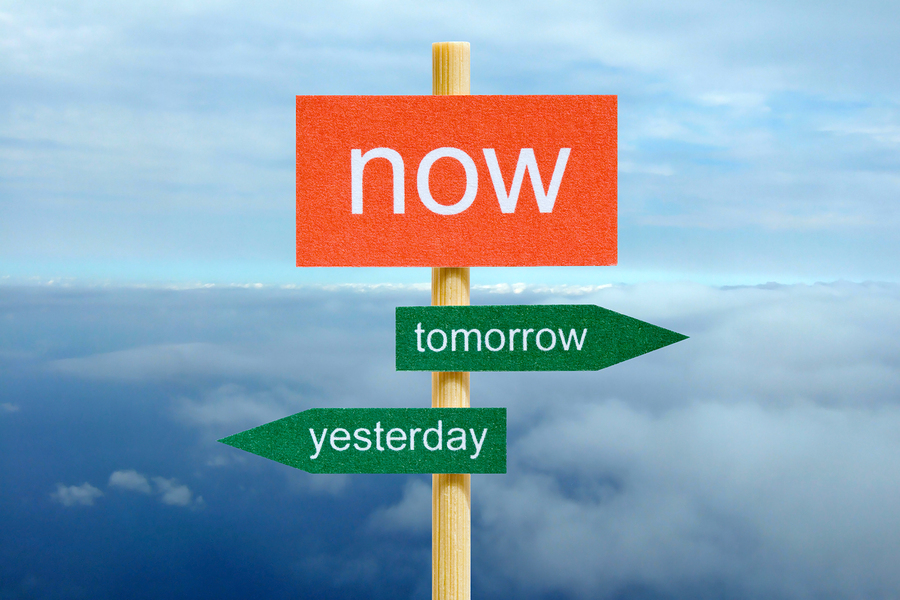 Spiritual Decisions are 4 step process
Information
Conviction
Desire
Action
ACTION
Who is doing the action?
Who has the right to make the decision?
What is the result of pushing someone against their will?
ACTION
“He who has been convinced against his own will of the same opinion still”

Respect their freedom of Choice
Remember Eden, got respected their choice even though it cost Him everything
Its about making the right decisions!
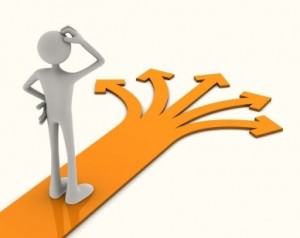